Wat gaan we vandaag doen?
Volledige cyclus
[Speaker Notes: Grote Helicon Toetsvragen Analyse Spel]
Opdracht van vorige week
Bekijk de gevonden productlijsten
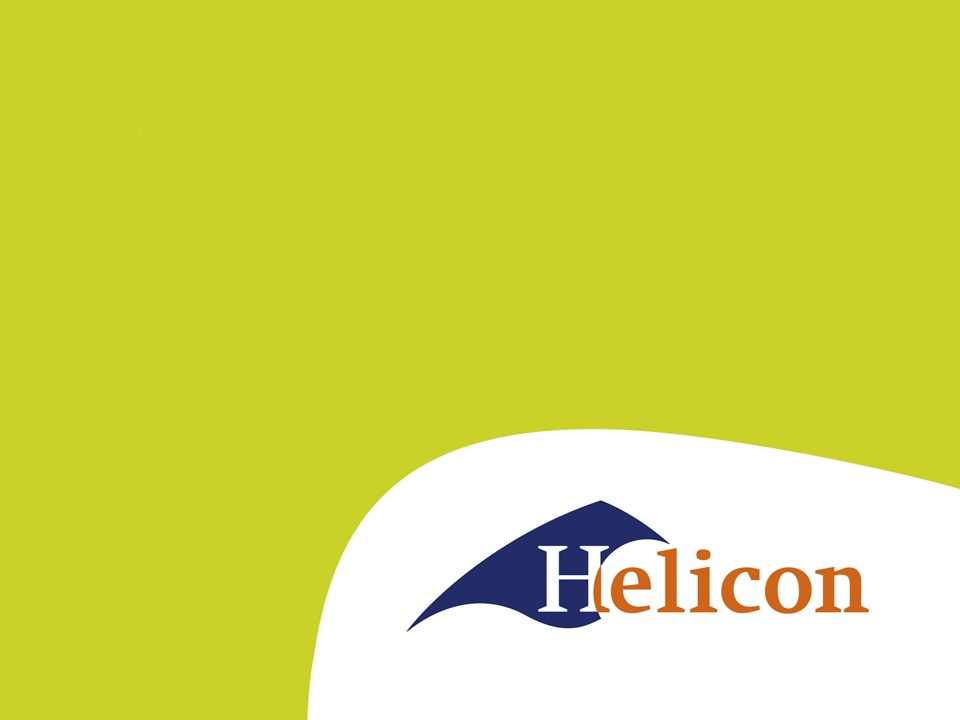 Circulaire Economie
Combinatie van Bio en Techno-Cyclus
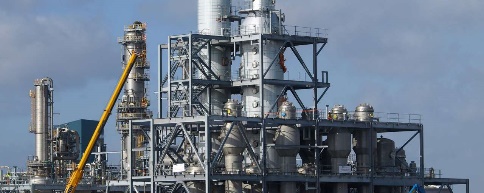 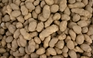 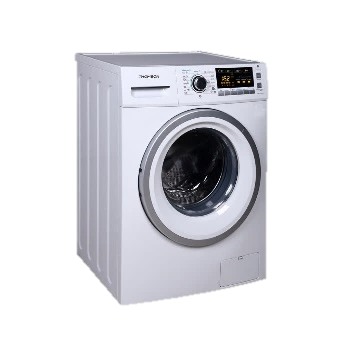 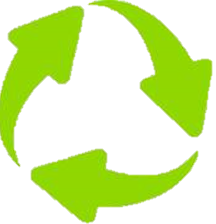 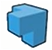 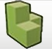 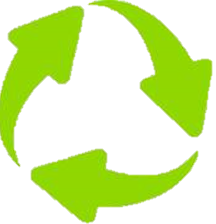 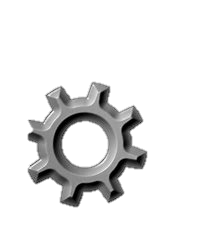 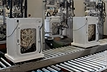 NIET compleet !!!!!
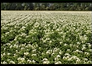 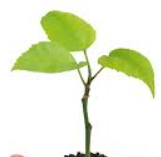 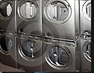 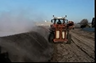 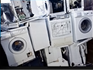 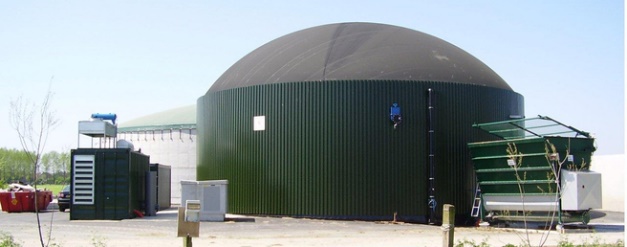 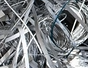 [Speaker Notes: De combinatie]
Voorbeeld: Auto
[Speaker Notes: Ik heb 11 jaar geleden deze auto gekocht.
Ik rij hem nog steeds
Onderhoud, reparaties zorgen ervoor dat het product nog gebruikt kan blijven.]
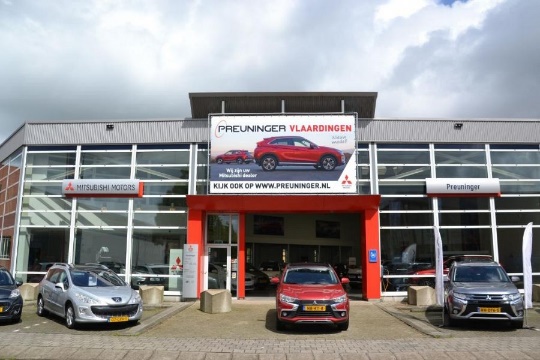 Onderhoud en reparatie
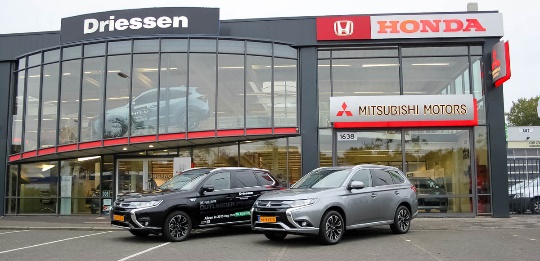 Hergebruik
 (occasion)
onderhoud
reparatie
Gebruik
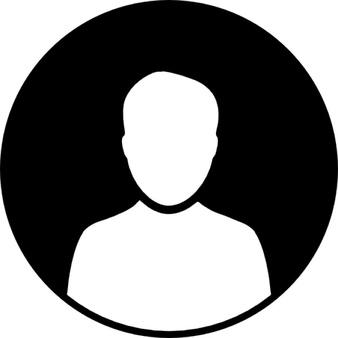 Basis van de cyclus
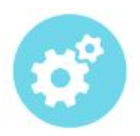 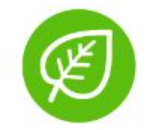 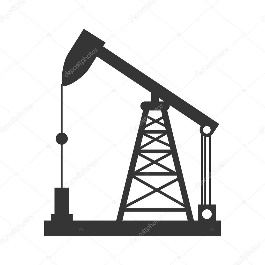 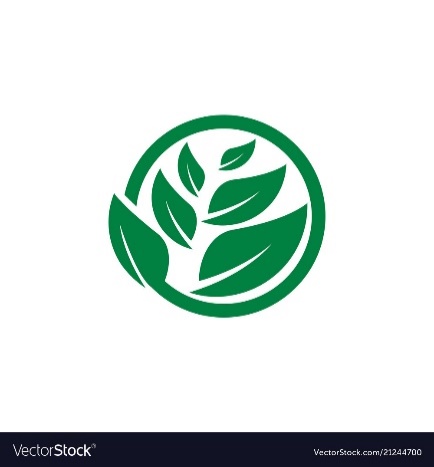 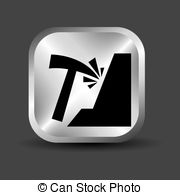 Materiaal / onderdelen
Product / Fabrikant
Detailhandel/dienstverlening
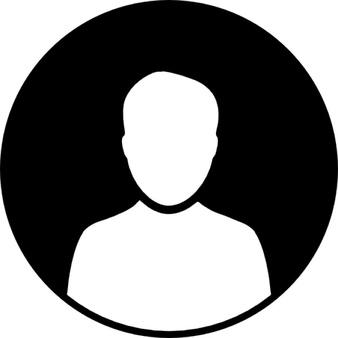 GEBRUIKER
Reparatie
Waarom zou je wel / niet tot reparatie overgaan?

6 op de 10 mensen laat de keuze afhangen van de prijs van de reparatie.
Ruim de helft van de Nederlanders besluit pas bij een vervangingswaarde vanaf € 100 over te gaan tot reparatie van bepaalde producten.
[Speaker Notes: Dat de helft hiervoor kiest is vreemd, aangezien bijna zes op de tien Nederlanders aangeeft het zonde te vinden kapotte producten weg te gooien. 
Met de campagne hoopt SIRE Nederlanders te bewegen hun kapotte spullen te repareren door mensen bewust te maken van de waarde van hun spullen.]
[Speaker Notes: Sire campagne : waardeer het, repareer het]
Biosfeer
Biosfeer
[Speaker Notes: BioSfeer en de TechnoSfeer]
Opdracht : reflectie schrijven
Bedenk welke producten jij afgelopen jaar hebt :
Afgedankt, dit mogelijk gerepareerd konden worden 
Een tweede leven hebt geschonken.
Waarom ben je wel/niet overgegaan op reparatie?
Probeer jouw redenatie en keuzes helder in een korte reflectie te beschrijven.
Bespreek jouw reflectie met de buurman/vrouw.
[Speaker Notes: Voorbeelden : Schoenmaker, TV reparatie, slotenmaker, spoelen wikkelen, kleinmetaal winkels met onderdelen van….
Reclame waardeer het, repareer het]